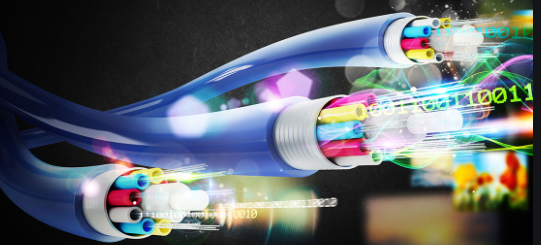 Tema 12. OPTOELECTRONICA. Clasificarea. Fotocelula. Fotorezistența. Fotodetectori. CCD
Clasificarea DMOE
Principiul fotodetecției
Fotodetectorii se clasifică în 2 clase majore: 
1. Termice – detectează lumina prin creșterea temperaturii la absorbția luminii. De regulă lucrează în IR. 
2. Fotonice – crează perechi electroni – goluri la absorbția radiației incidente. 
Concentrația purtătorilor este proporțională intensității radiației incidente. 
                                                            λ ≤ hc ∆E
Fotodetectori termici – principii funcționare
În detectorii termici, absorbția luminii ridicå temperatura dispozitivului iar aceasta modificå un parametru dependent de temperaturå (de exemplu conductivitatea electricå). 
Astfel, semnalul la  ieșirea unui detector termic este proporționalå cu cantitatea de energie absorbită de detector în unitatea de timp, iar eficiența absorbției este aceeași la toate lungimile de undă și este independentå de lungimea de undă a luminii. 
Fotodetectorii termici nu sunt selectivi deoarece energia absorbită este transformatå în energie termicå.
Detectorii fotonici – principii funcționare
Procesul de absorbție rezultă direct din evenimente cuantice specifice (ca de exemplu emisia fotoelectrică de la suprafață), care este apoi „numărat“ de un sistem de detecție. Astfel ieșirea unui detector fotonic este legatå de viteza de absorbție și nu de energia lor. 
Toate procesele fotonice necesită o anumită cantitate de energie pentru a fi inițiate. Deoarece energia unui foton este E= hν = ch/λ , detectorii fotonici au o lungime de undă de prag mare și aceasta este lungimea de undă maximă sub care ei nu funcționează. 
Detectorii fotonici care lucrează în IR, au energii comparabile cu energia termică medie ≈ kT a atomilor din detectorul însuși. Un număr relativ mare de emisii de cuante pot fi generate mai degrabă de agitația termică, decât de absorbția luminii și va constitui astfel o sursă de zgomot. Pentru a micșora zgomotul se reduce temperatura detectorului. 
Astfel, majoritatea detectorilor fotonici ce operează peste lungimea de undă de 3 µm, trebuie să fie răcite la T azotului lichid (77 K) sau sub ea.
Au loc diferite tipuri de tranziție
1. Interbandă – BV - BC 
2. Interbandă impurități – 
    nivel impuritate – BV sau BC. 

3. Barrier height – trecere peste bariera Schottky la Me-Sc joncțiune
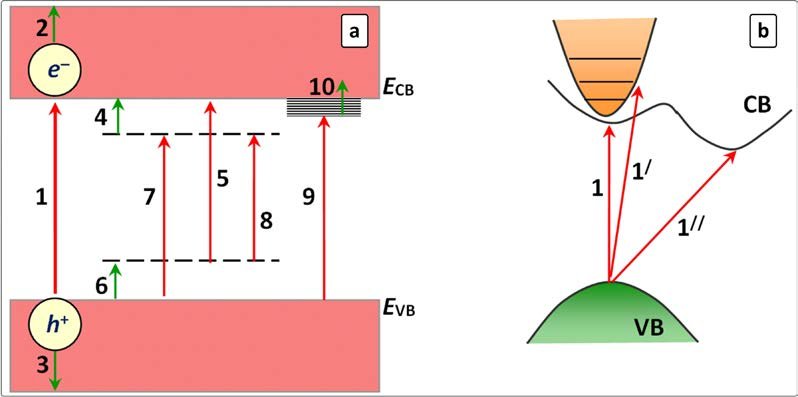 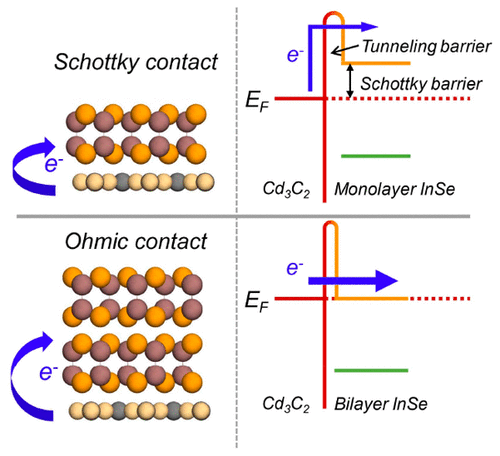 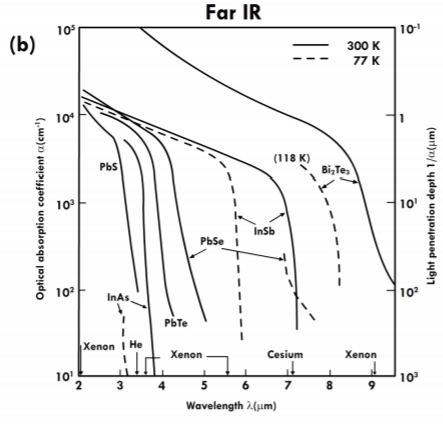 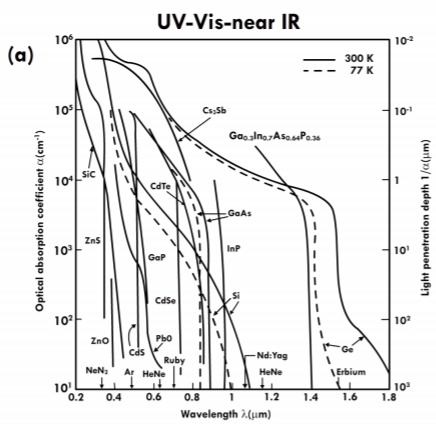 Fotodetectoarele sunt de obicei corespondente lungimii de undă, adică materialul și dispozitivul sunt alese pentru a lucra la o anumită regiune a spectrului optic. 
Celulele solare, pe de altă parte, sunt proiectate să funcționeze cu spectrul solar, extins de la IR - VIZ - UV. 
Un factor important în alegerea FD este coeficientul de absorbție al materialului semiconductor. Coeficienții de absorbție optică pentru diferite semiconductoare sunt prezentate în figura 1. Coeficientul de absorbție (legea Beer-Lambert) decide adâncimea de penetrare a radiației în dispozitiv, iar adâncimea de penetrare este inversă coeficientului de absorbție α
Dacă α este foarte mare, atunci cea mai mare parte a absorbției va fi aproape de suprafață. 
Dacă α este foarte mică, atunci cea mai mare parte a luminii va trece totuși fără absorbție. 
Coeficientul de absorbție, iar prin el adâncimea de penetrare determină intervalul de lungime de undă de lucru al fotodetectorului (limita inferioară și limita superioară a undei).
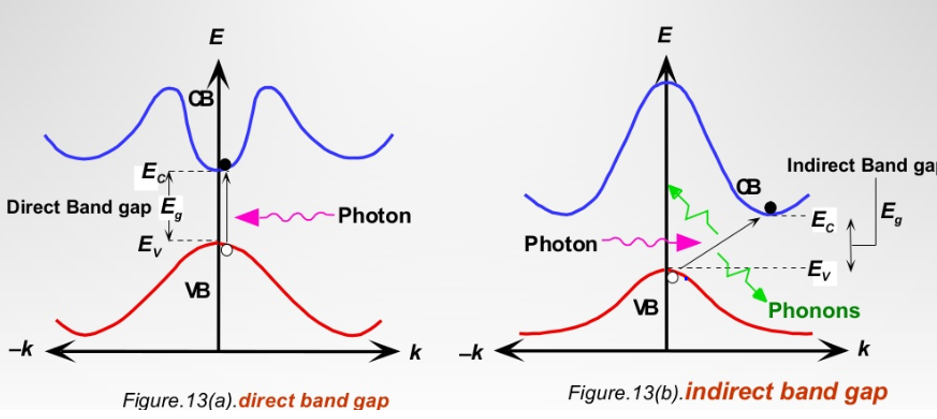 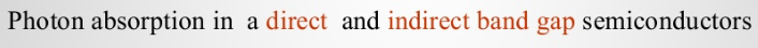 Fotoconductivitatea ? https://www.youtube.com/watch?v=yzZpX8q_r10
σ = enμn + epμp +Δσph
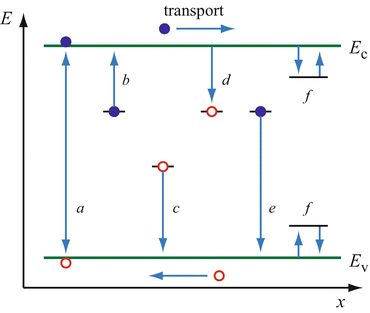 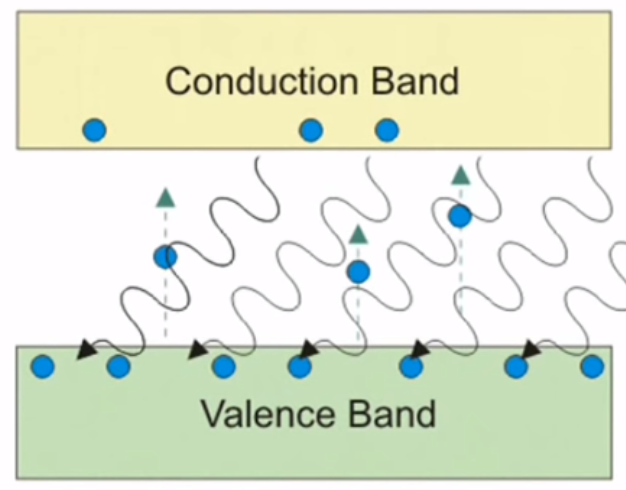 Principii operare
Detectori optici
Fotoconductori sau
(fotorezistența)
fototranzistori
fotodiode
Cerințe
R  R Po , 
IB  IB Po 
I  I Po 
eficienta crescuta a conversiei optic/electric
zgomot redus
raspuns uniform la diferite lungimi de unda
viteza de raspuns ridicata
liniaritate
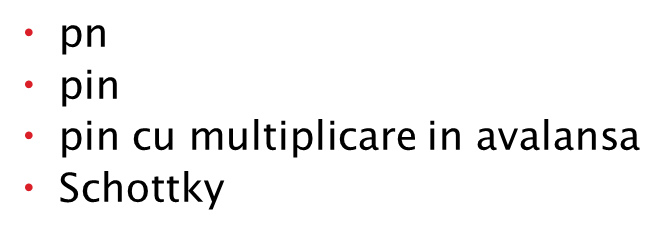 Fotocatod, Fotomultiplicador
CCD, Sensor CMOS, Celule fotoelectrică, fotoelectrochimică
Fotocelula, Fotorezistorul
Fotocelulele - senzori pentru detectarea luminii. 
Fotocelula - practic o rezistență care își schimbă valoarea rezistivă (în ohmi) în funcție de câtă lumină cade pe ea.
Sunt mici, ieftine, cu putere redusă, ușor de obținut de diverse dimensiuni, ușor de utilizat, practic nu se uzează,.
Sunt inexacte, irepetabile - variațiile pot fi cu adevărat mari, cu 50% sau mai mari!
Un LDR / fotorezistor este confecționat din orice material semiconductor cu o rezistență ridicată. 
Principiul de lucru:





Procesul este progresiv și, pe măsură ce mai multă lumină cade pe semiconductorul LDR -  mai mulți electroni sunt eliberați pentru a conduce electricitatea și rezistența scade în continuare.
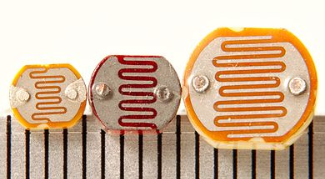 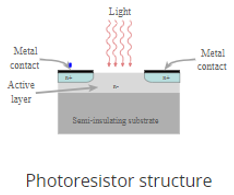 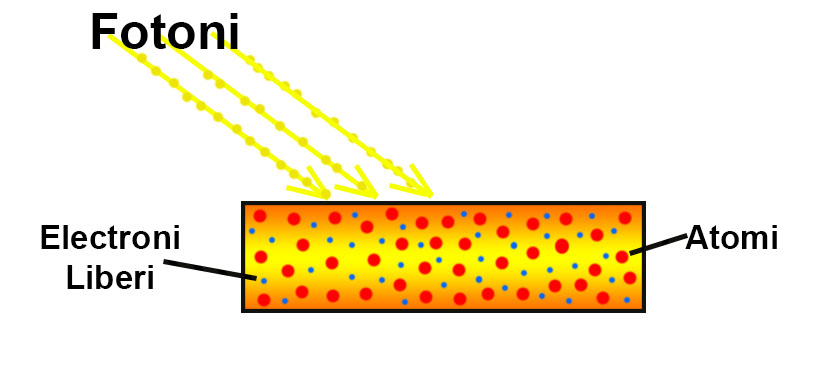 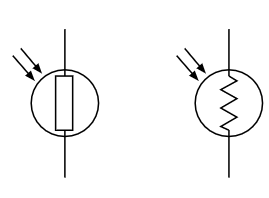 Tipuri de fotorezistoare
Fotorezistori intrinseci -


.
Fotorezistori extrinseci –

Indiferent de tipul fotorezistorului ambele tipuri prezintă o creștere a conductivității sau o cădere a rezistenței cu niveluri de lumină incidentă.
Parametri & Caracteristici
1) Fotocurent și rezistență la iluminare (reprezintă rezistența la o iluminare standard de ex. la 1000 lx). 
(2) Curent la întuneric și rezistență la întuneric. 
(3) Sensibilitate la flux luminos –




(4) Răspuns spectral - sensibilitate spectrală -
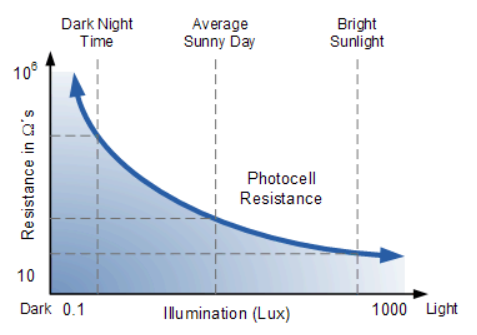 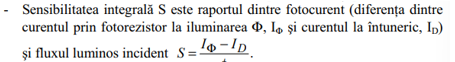 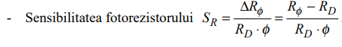 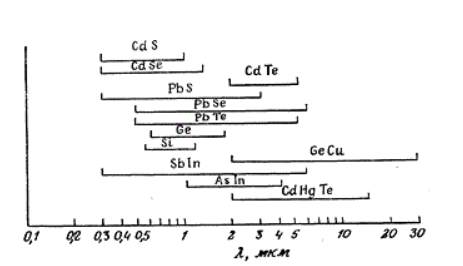 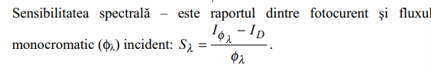 (5) Caracteristici de iluminare - caracteristicile semnalului electric al FR în funcție de iluminare. Din curba caracteristică a luminii a fotorezistorului se poate observa că, pe măsură ce intensitatea luminii crește, valoarea rezistenței fotorezistorului începe să scadă rapid.
    În cele mai multe cazuri, această caracteristică este neliniară.
(6) Curba caracteristică I-V
(7) Coeficient de temperatură 
(8) Putere nominală – 
(9) Caracteristicile frecvenței. Când fotorezistorul este iradiat cu lumină pulsată, fotocurentului ia o perioadă de timp pentru a atinge o valoare stabilă. După oprirea luminii, fotocurentul nu este imediat zero, ceea ce este caracteristica de întârziere a fotorezistorului. Datorită caracteristicilor diferite de fotosensibilitate și întârziere de rezistență ale diferitelor materiale, caracteristicile de frecvență ale acestora sunt, de asemenea, diferite. 
(10) Constanta de timp τ (timp de răspuns, timp de creștere, timp de cădere)
(11) Domeniul temperaturii de lucru
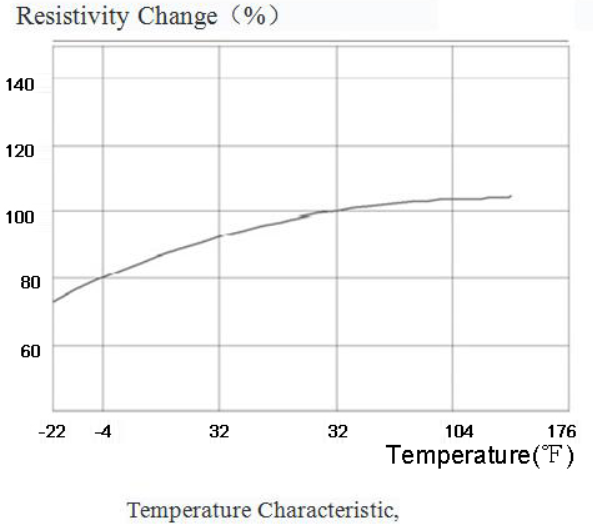 (11) Domeniul temperaturii de lucru
Rezistența fotorezistorului
Rezistența la întuneric 
Valoarea Rсo depinde de forma, dimensiunea, temperatura și natura fizică și chimică a stratului fotosensibil al fotorezistenței. 
Rezistența foarte mare la întuneric (de la 104 la 109 ohmi la 25° C) are PbS, CdS, CdSe. 
Rezistența mică (10 până la 103 ohmi la 25° C) la întuneric în InSb, InAs, CdHgTe. 
Rezistența fotorezistorului expus scade rapid odată cu creșterea expunerii
Proprietățile fotoresistorului pot fi descrise de un circuit electric echivalent în care rezistența la întuneric Rso este conectate în paralel cu rezistența Rcp: = ɑФ-γ , unde ɑ depinde de material, temperatură și spectrul luminii incidente și γ = 0,5 - 1.   
 În aceste condiții, rezistența totală Rc este dată de:
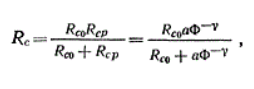 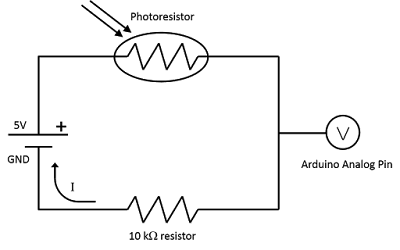 Conductivitatea vs iluminarea
La un potențial fixat fotocurentul variază cu intensitatea luminii ca N1/2 (N- nr fotonilor absorbiți per unitate de volum). Acest coeficient variază de la ½ la 1, chiar și mai mult,  în funcție de material
Timpul de răspuns astfel este t0 = n0/N
dar n0 = σ/eμ, astfel t0 = σ/eμN 
Timpul de răspuns este timpul în care concentrația sarcinilor cade la 0,5n0.
Fotorezistor în secțiune verticală
Caracteristicile principale ale FR: I(U), I(F)
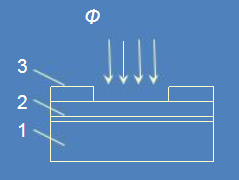 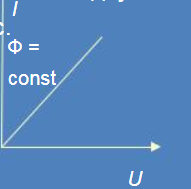 Circuit electric de conectare a FR
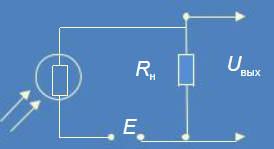 Fotocurentul de unghiul incident al fluxului
Fotorăspunsul CdS nanofire la lumina vizibilă
Latență / Latence
O altă proprietate interesantă a FR este existența unui timp de latență între schimbările de iluminare și schimbările de rezistență. Acest fenomen se numește rata de recuperare a rezistenței. 
este aproximativ 10 ms pentru ca rezistența să scadă complet atunci când se aplică lumină după întuneric total, în timp ce rezistența poate dura până la 1 secundă după ridicarea completă a luminii. 
Din acest motiv, FR nu poate fi utilizată în cazul în care fluctuațiile rapide de lumină trebuie să fie înregistrate sau utilizate pentru a acționa echipamentele de control, dar această aceeași proprietate este exploatată în unele alte dispozitive, cum ar fi compresoarele audio, unde funcția rezistorului dependent de lumină este de a netezi răspunsul.
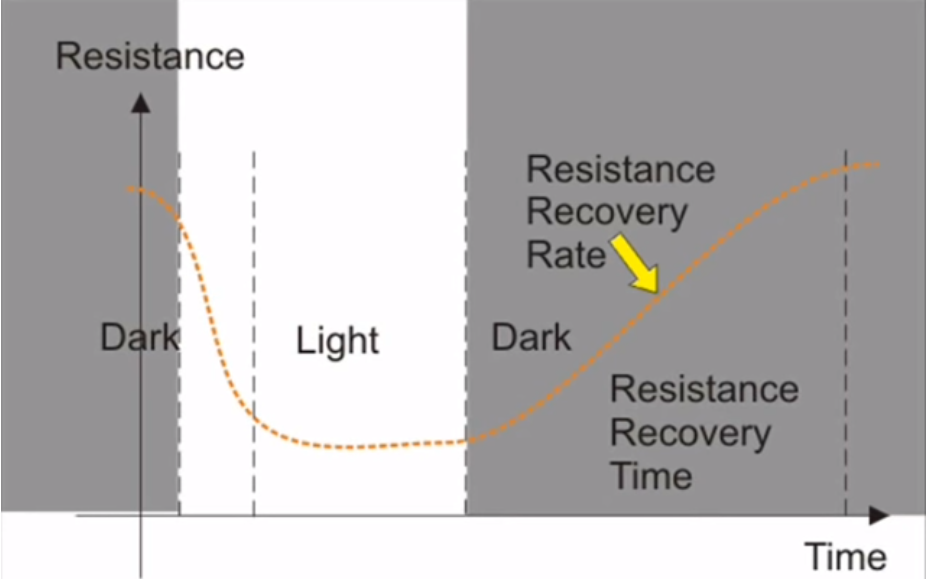 Clasificarea FR
Conform materialului SC: fotorezistor intrinsec, fotorezistor dopat. Acesta din urmă are performanțe stabile și caracteristici bune.
În funcție de caracteristicile spectrale ale FR poate fi împărțit în trei tipuri:
 
(a) Fotorezistor ultraviolete: mai sensibil la lumina UV (CdS, CdSe, etc). 
(b) Fotorezistor în infraroșu: în principal CdS, PbTe, PbSe. Rezistențele fotosensibile, cum ar fi antimonidul de indiu, sunt utilizate pe scară largă în ghidarea rachetelor, detectarea astronomică, măsurarea fără contact, detectarea leziunilor umane, IR spectroscopie, IR comunicații ș.a., în apărare, cercetare științifică și producție industrială și agricolă. 
(c) Fotorezistor de lumină vizibilă: inclusiv Se, CdS, CdSe, CdTe, GaAs, Si, Ge, ZnS... Este utilizat în principal în diferite sisteme de control fotoelectric, cum ar fi deschiderea și închiderea automată fotoelectrică a portalurilor, pornirea și oprirea automată a luminilor de navigație, lumini stradale și alte sisteme de iluminat, alimentare automată cu apă și dispozitive automate de oprire a apei, dispozitive mecanice automate de protecție, și „detectoare de poziție”, aparat automat de expunere, contor fotoelectric, alarmă de fum, sistem de urmărire fotoelectric etc.
Avantaje și Dezavantaje ale FR
Avantaje 
Efectul fotoelectric intern nu are nimic de-a face cu electrodul (doar fotodioda este conectată), adică se poate folosi o sursă de c.c.
Sensibilitatea este legată de materialul semiconductor și de lungimea de undă a luminii incidente;
Acoperit cu epoxid, fiabilitate bună, volum mic, sensibilitate mică, răspuns rapid, caracteristică bună a spectrului.
Dezavantaje
Liniaritate slabă a conversiei fotoelectrice la lumină puternică;
Procesul de relaxare fotoelectrică este mai lung. Adică, după iradierea luminii, fotoconductanța semiconductorilor crește treptat odată cu timpul de iluminare și atinge o valoare de stare staționară după o perioadă de timp. După ce lumina se oprește, fotoconductivitatea scade treptat;
Răspunsul în frecvență (capacitatea dispozitivului de a detecta semnale luminoase care se modifică rapid) este foarte scăzut;
FR este foarte afectată de temperatură, iar viteza de răspuns nu este rapidă. Între ms și s, timpul de întârziere este afectat de intensitatea luminii luminii incidente (fotodioda nu prezintă acest dezavantaj, fotodioda are o sensibilitate mai mare decât fotorezistorul).

Concluzie: FR este un element important de conversie fotoelectrică. Odată cu dezvoltarea rapidă a tehnologiei informației electronice și îmbunătățirea continuă a cerințelor de performanță ale componentelor electronice, automatizarea producției de fotorezistoare va îmbunătăți considerabil dezvoltarea industrializării.
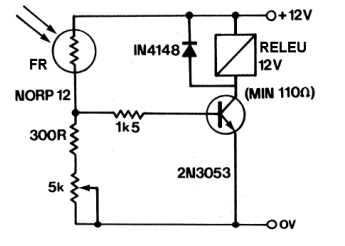 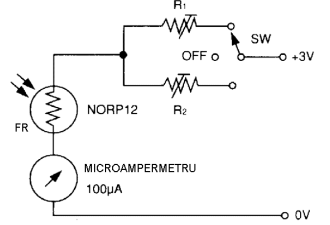 Aplicații ale FR (a) comandă optică, (b) – exponometru fotografic
Fotodetector
O definiție a fotodetectorului este; un dispozitiv optoelectronic care este utilizat pentru a detecta lumina incidentă sau puterea optică pentru a o transforma într-un semnal electric este cunoscut sub numele de fotodetector. 
De obicei, acest semnal este proporțional cu puterea optică incidentă.
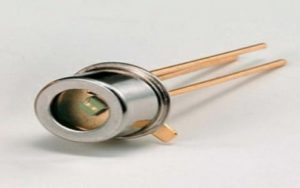 Tipuri fotodetectoare
Fotodiodele
Fototranzistor
Fotorezistent
Fotocatod
Fototub sau fotovalvă
Fotomultiplicator
Senzor CCD
Senzor CMOS
Celulă fotoelectrică
Celulă fotoelectrochimică
Anumiți fotodetectori avansați, cum ar fi Senzori CCD și CMOS 
Ei au o matrice a acestui tip de detectoare miniaturizate pentru a forma o matrice și a captura videoclipuri și imagini, acestea fiind o evoluție mai avansată.
Characteristicile fotodetectorilor
• Eficiența cuantică Interioară


•Eficiența cuantică exterioară



• Responsivitatea 






•Fotocurentul

Răspunsuș spectral
Cota parte transmisă înterior detectorului
Cota parte absorbită in regiunea detectiei
Fluxul de fotoni incidenti  (no/sec)
Characteristicile fotodetectorilor
Putere echivalentă în zgomot – Este cantitatea necesară de putere luminoasă pentru a genera un semnal care este echivalent ca mărime cu zgomotul dispozitivului.
Detectivitate – rădăcina pătrată a zonei detectorului separată de puterea echivalentă a zgomotului.
Câștig – curentul de ieșire al fotodetectorului care este împărțit la curentul produs direct de fotonii incidenti de pe detectoare.
Curent la întuneric - fluxul de curent prin intermediul unui detector chiar și în deficiența luminii.
Timp de răspuns – timpul necesar pentru ca un detector să treacă de la 10 la 90% din ieșirea finală.
Spectrul de zgomot – curentul sau tensiunea intrinsec a zgomotului este o funcție a frecvenței care poate fi semnificată într-o formă de densitate spectrală a zgomotului.
Neliniaritate – la fotodetector limitează ieșirea RF.
Responsivitate în funcție de lungimea de undă
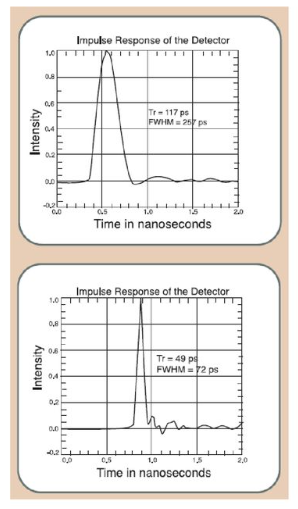 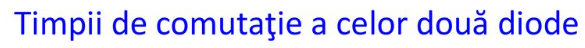 Răspuns la impuls dreptunghiular
CCD
DCS (Charge Coupled Devices (CCD) – un registru de detectori de fotoni extrem de sensibil. Este folosit pentru convertirea luminii captate de CCD  în valori digitale care sunt înregistrate de o cameră de luat vederi.
CCD poate fi definit ca circuit integrat sensibil la lumină imprimat pe o suprafață de Si pentru a forma elemente sensibile la lumină, numite pixeli. Fiecare pixel este convertit întro sarcină electrică.
Există trei tipuri de CCD:
Cu multiplicarea electronilor
De transfer de cadru
Cu canal inglobat CCD
Dispozitive cu cuplaj de sarcina
Un foton de lumină care cade pe zona fotoactivă, definită de unul dintre pixeli va fi convertit într-unul (mai mulți) electroni, iar numărul de electroni colectați va fi direct proporțional cu intensitatea scenei la fiecare pixel. Electronii emisi din metal la iluminare sunt colectați în “gropile” elementului fotosoensibil
Imagine este proiectată (focusată) printro lentilă.
Când CCD este dezactivat, numărul de electroni din fiecare pixel este măsurat și scena poate fi reconstruită.
Un senzor CCD este format dintr-un tablou de elemente fotosensibile care captează datele imaginii și un tablou de memorare care le preia, atunci când este cuplat la tabloul de pixeli.
Site-urile foto sunt citite, pe rând, în registrul serial de-a lungul părții inferioare a matricei CCD. Registrul serial transferă apoi sarcinile de la fiecare site foto la un nod de ieșire. De acolo, sarcina este trimisă către unitatea electronică a camerei, unde electronii sunt digitalizați
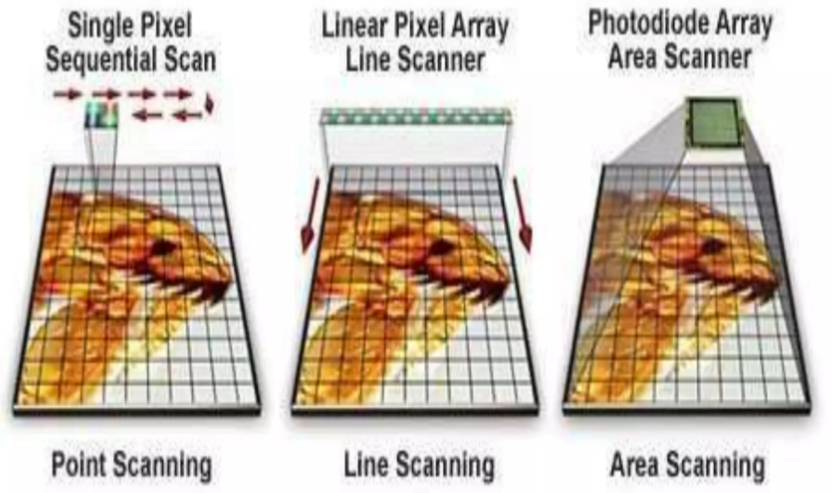 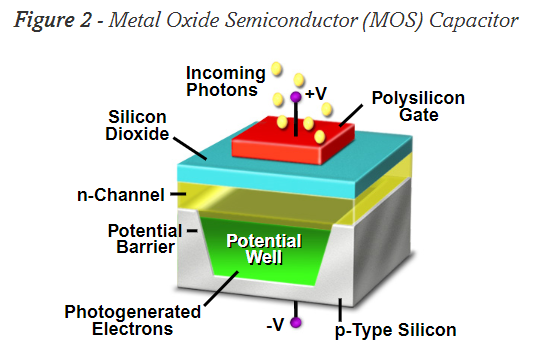 Sunt 3 faze de proces:
faza de curățare
faza de expunere sau integrare
faza de citire
CCD este un dispozitiv dinamic care mută sarcinile pe o cale predeterminată 
controlată de pulsuri de ceas electronic
Figura de mai jos prezintă o secțiune transversală simplificată printr-un CCD. 
Vedem,că Si în sine nu este aranjat pentru a forma pixeli individuali. De fapt, pixelii sunt definiți prin poziția electrozilor deasupra CCD-ului în sine. 
Dacă o tensiune pozitivă este aplicată electrodului, atunci acest potențial pozitiv va atrage toți electronii încărcați negativ aproape de zona de sub electrod. În plus, orificiile încărcate pozitiv vor fi respinse din zona din jurul electrodului. În consecință, se va forma o „groapă potențială” în care vor fi depozitați toți electronii produși de fotonii care intră.
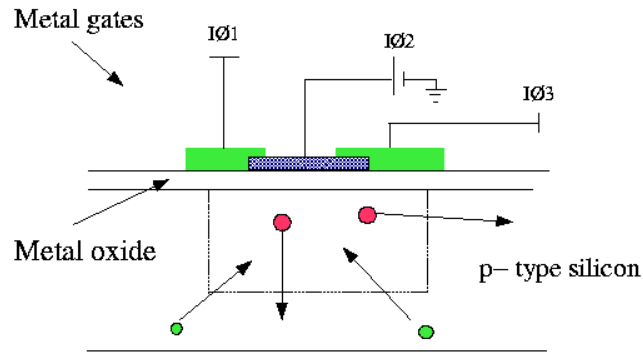 Deoarece din ce în ce mai multă lumină cade pe CCD, atunci groapa potențială din jurul acestui electrod va atrage tot mai mulți electroni până când groapa de potențial este plină (cantitatea de electroni care poate fi stocată sub un pixel este cunoscută sub numele de capacitate completă a gropii potențiale). 
Pentru a preveni acest lucru, lumina trebuie împiedicată să cadă pe CCD, de exemplu, folosind un obturator ca într-o cameră. Astfel, o imagine poate fi realizată dintr-un obiect prin deschiderea obturatorului, „integrându-se” pentru o lungă perioadă de timp pentru a umple majoritatea electronilor din groapa potențială și apoi închiderea obturatorului pentru a se asigura că nu se depășește capacitatea totală a puțului. .
Un CCD real va consta dintr-un număr mare de pixeli (adică gropi potențiale), aranjate orizontal în rânduri și vertical în coloane. Numărul de rânduri și coloane definește dimensiunea CCD, dimensiunile tipice au o înălțime de 1024 pixeli cu o lățime de 1024 pixeli. 
Rezoluția CCD este definită de dimensiunea pixelilor, precum și de separarea acestora (pasul de pixeli). În majoritatea CCD-urilor astronomice, pixelii se ating între ei, deci rezoluția CCD va fi definită de dimensiunea pixelilor, de obicei 10-20 pm. Astfel, un CCD de dimensiuni 1024x1024 ar avea o dimensiune a imaginii din zona fizică de aproximativ 10mm x 10mm.
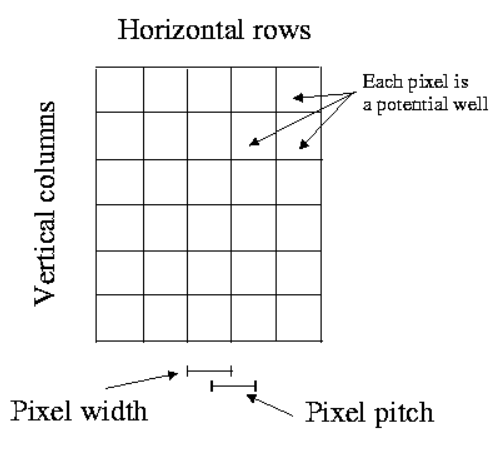 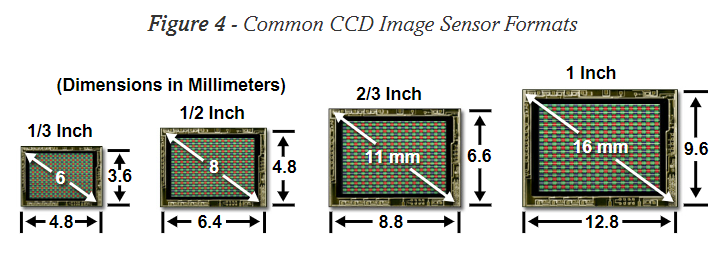 Cum este decretat / lucrează un CCD
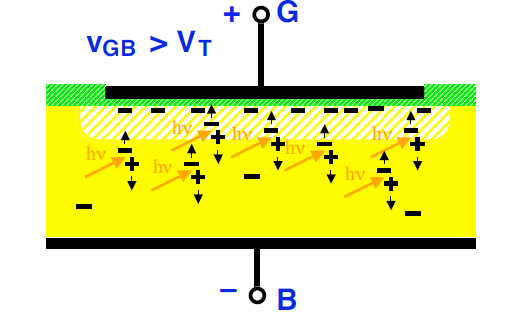 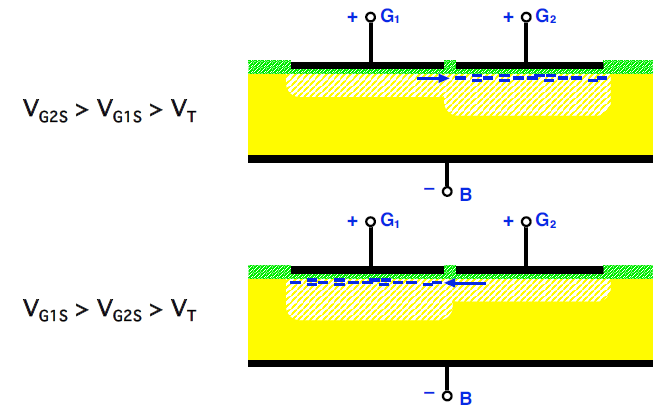 Secțiunea superioară arată sarcinile colectate sub unul dintre electrozi. 



Pentru a transfera sarcina din CCD, se poate crea un nouă groapă de potențial                              ținând IØ3 ridicat, sarcina este împărțită acum între IØ2 și IØ3 (secțiunea 2). • 



Dacă IØ2 este acum redus, sarcina va fi complet transferată sub electrodul IØ3 (secțiunea 3). 




Pentru a continua descărcarea CCD, luând IØ1 mare și apoi luând IØ3 scăzut, se va asigura că norul de sarcini acum va trece pe sub electrozii IØ1. 
Pe măsură ce acest proces este continuat, norul de sarcini va progresa fie în jos pe coloană, fie în lungul rândului, în funcție de orientarea electrozilor.
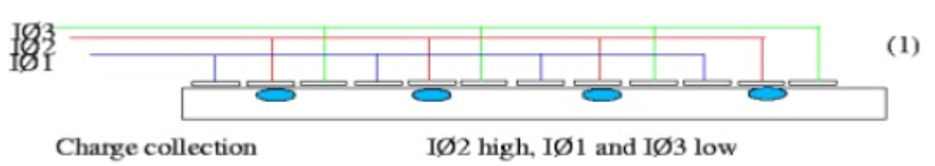 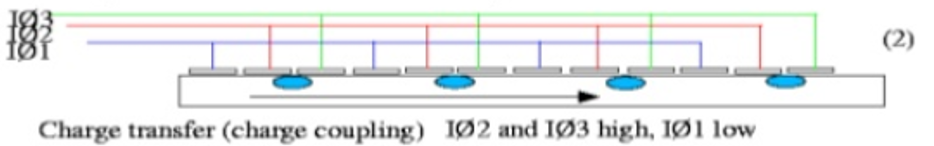 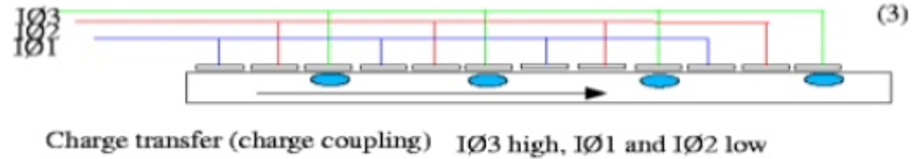 Scanarea imaginilor
CCD poate fi folosit pentru a colecta o imagine într-unul din trei moduri
fie un pixel la un moment, 
un rând la un moment dat, 
sau ca o întreagă zonă simultan.
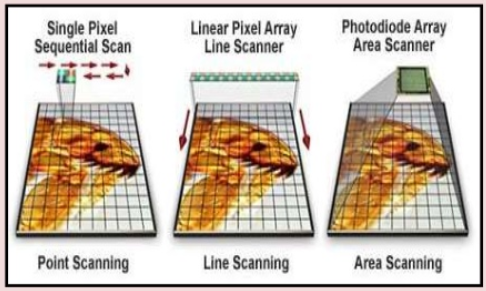 Parametrii CCD
1. Eficiența cuantică 
Nu orice foton care cade este “simțit” de placa de Si
De exemplu, ochiul uman are doar un QE de aproximativ 20%, filmul fotografic are un QE de aproximativ 10%, iar cele mai bune CCD pot atinge un QE de peste 80%. Eficiența cuantică va varia cu lungimea de undă.
2. Intervalul lungimii de undă 
CCD-urile pot avea o gamă largă de lungime de undă cuprinsă între aproximativ 400 nm și aproximativ 1050 nm cu o sensibilitate maximă la aproximativ 700 nm. Cu toate acestea, folosind un proces cunoscut sub denumirea de backthinning, este posibil să extindem intervalul de lungime de undă al unui CCD în jos în lungimi de undă mai scurte, cum ar fi Ultravioletul extrem și raze X. 
3. Intervalul dinamic 
Diferența dintre o sursă cât mai strălucită posibil și cea mai slabă sursă posibilă pe care detectorul o poate vedea cu exactitate în aceeași imagine este cunoscută sub numele de interval dinamic. Când lumina cade pe un CCD fotonii sunt convertiți în electroni. Astfel, intervalul dinamic al unui CCD este de obicei discutat în ceea ce privește numărul minim și maxim de electroni care pot fi imaginați.
Parametrii ccd
4. Linearitatea
 În general, ochiul nu este un detector liniar (cu excepția unor variații de intensitate foarte mici) și are un răspuns logaritmic. O considerație importantă într-un detector este capacitatea sa de a răspunde liniar la orice imagine pe care o vede. Prin aceasta ne referim la faptul că, dacă detectează 100 de fotoni, îi va converti în 100 de electroni (dacă am avea 100% QE. Într-o astfel de situație, spunem că detectorul are un răspuns liniar. Un astfel de răspuns este, în mod evident, foarte util, deoarece nu este necesară nicio prelucrare suplimentară pe imagine pentru a determina intensitatea „adevărată” a diferitelor obiecte dintr-o imagine.
Parametrii CCD
5. Zgomotul 
Curent întunecat - adică zgomot generat termic. La T=300 K performanța de zgomot a unui CCD poate fi la fel de mult ca mii de electroni pe pixel pe secundă. În consecință, capacitatea maximă a fiecărui pixel va fi atinsă în câteva secunde și CCD va fi saturat. Curentul întunecat poate fi redus masiv prin răcire. e.g performanța de zgomot a CCD-ului
ar putea fi redusă de la mii de electroni la temperatura camerei la numai zeci de electroni pe pixel pe secundă la -40oC. Prin răcirea la temperaturi sub aproximativ -70oC curentul întunecat poate fi practic eliminat (substanțial sub un electron pe pixel pe secundă). 
   O a doua modalitate de reducere a zgomotului este modificarea ușoară a tehnicii de procesare a CCD pentru a produce un CCD Multi-Pinned-Face (MPP). Această tehnică poate reduce curentul întunecat la niveluri foarte scăzute (câteva sute de electroni pe pixel pe secundă la T=200 K).
Zgomotul de citire - limita de zgomot finală a CCD este zgomotul de citire. Zgomotul de citire provine din conversia electronilor din fiecare pixel la o tensiune pe nodul de ieșire CCD (cca de 4µV /electron). Mărimea acestui zgomot depinde de dimensiunea nodului de ieșire. O mare cantitate de efort a fost dedicată reducerii zgomotului de citire a CCD, deoarece această valoare a zgomotului va determina în cele din urmă intervalul dinamic și ar trebui să fie cât mai scăzută, în special atunci când detectează surse foarte slabe, de exemplu, detectarea fotonilor la energiile cu raze X, cum ar fi în misiunea XMM-Newton. Valorile de zgomot de 2-3 electroni rms (rădăcină medie pătrată) sunt acum tipice pentru multe CCD-uri, dar unele companii au revendicat recent o rezoluție de zgomot sub 1 electron rms.
Atunci când CCD este utilizat ca parte a unei camere pentru imagistica astronomică, trebuie incluse și alte surse de zgomot, cum ar fi zgomotul la întâmplare (fotografiat) prezent pe imaginea în sine, împreună cu zgomotul introdus de electronica camerei.
Parametrii ccd
6. Puterea 
CCD-urile consumă foarte puțină energie. În timpul integrării, doar un curent foarte mic curge și CCD consumă cca 50 mW . În timp ce CCD este dezactivat poate fi consumată mai multă energie, dar aceasta este de obicei doar cca wați. 
Desigur, electronica necesară pentru funcționarea CCD și procesarea imaginilor poate consuma mult mai multă energie.
7. Rezoluția spațială: determină capacitatea de a capta detalii fine ale specimenului, fără ca pixeli să fie vizibili în imagine.
8. Rezoluția intensității luminii: definește intervalul dinamic sau numărul de niveluri de gri care se disting în imaginea afișată.
9. Rezoluția timpului: rata de eșantionare (cadru) determină abilitatea de a urmări mișcarea specimenului viu sau procese cinetice rapide.
10. Raport semnal-zgomot: determină vizibilitatea și claritatea semnalelor specimenului în raport cu fundalul imaginii.
Avantaje & Dezavantaje
Avantaje 
Relativ simplu 
Mai sensibil decât filmul fotografic
Mai ieftin de înlocuit în caz de defecțiune
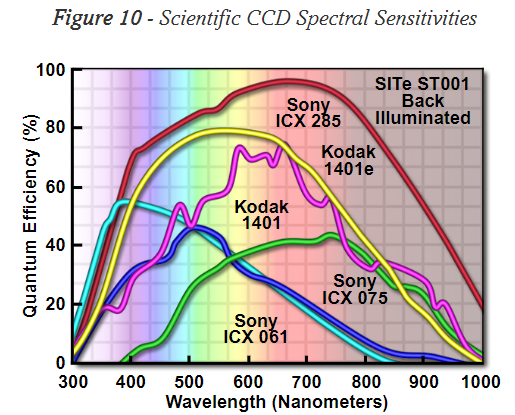 Dezavantaje 
Demagnificarea este o problemă majoră 
Variază cu aplicația 
Foarte scump (cele pentru cercetare - zeci de mii USD)